Özdüzenlemeli Öğrenme Rehberi
Özdüzenlemeli Öğrenme Rehberi
Özdüzenlemeli Öğrenmenin Tanımı
Özdüzenlemeli Öğrenmenin Önemi
Özdüzenlemeli Öğrenme Süreçleri
Hedef Belirleme
Planlama Aşaması
Uygulama ve Eylem
İzleme ve Değerlendirme
Motivasyonun Rolü
Stratejilerin Kullanımı
Zaman Yönetimi Becerileri
Özdüzenlemeli Öğrenme Rehberi
Geri Bildirim ve Kendini Değerlendirme
Teknolojinin Rolü
Öğrenme Tarzları
Özgüvenin Önemi
Sosyal Destek Sistemleri
Örnek Olay İncelemesi
Kooperatif Öğrenme
Eleştirel Düşünme
Kendi Öğrenme Günlüğü Tutmanın Faydaları
Bağlamın Öğrenmeye Etkisi
Özdüzenlemeli Öğrenme Rehberi
Problem Çözme Becerileri
Hata Yapmanın Öğrenme Üzerindeki Etkisi
Uyum Sağlama Yeteneği
Uygulamalı Öğrenme Faaliyetleri
Oyun Tabanlı Öğrenme
Farkındalık ve Mindfulness
Kendini Yansıtma Teknikleri
Çatışma Çözme Becerileri
Karşılaştırmalı Analiz
Performans İzleme Araçları
Özdüzenlemeli Öğrenme Rehberi
Zihin Haritaları
Öz Disiplin Geliştirme
Bireysel Öğrenme Planları
İnovasyon ve Yaratıcılık
Kararlılık ve Azim
Sonuç ve İleriye Dönük Stratejiler
Özdüzenlemeli Öğrenmenin Tanımı
Öğrenme Stratejileri: Bireylerin özdüzenlemeli öğrenmeyi etkili bir şekilde uygulamalarını sağlayacak stratejilerin belirlenmesi gereklidir.
Hedef Belirleme: Özdüzenlemeli öğrenmenin temelinde, net ve ulaşılabilir hedefler koymak bulunmaktadır; bu süreçte önemlidir.
Geri Bildirim Mekanizmaları: Öğrencilerin ilerlemelerini değerlendirebilmeleri için etkili geri bildirim mekanizmalarının oluşturulması kritik bir faktördür.
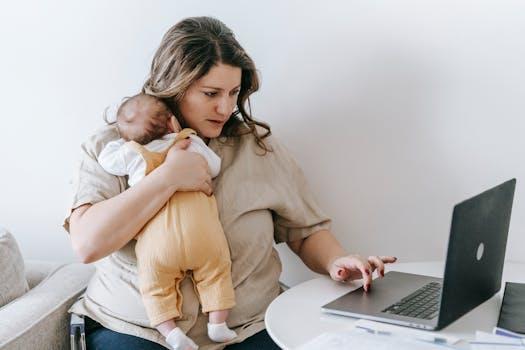 Photo by Sarah  Chai on Pexels
Özdüzenlemeli Öğrenmenin Önemi
Sorumluluk Alma: Özdüzenlemeli öğrenme, öğrencilerin kendi öğrenme süreçlerinde sorumluluk alarak aktif katılım göstermelerini sağlar.
Motivasyon Artışı: Bu yöntem, bireylerin öğrenme hedeflerine ulaşma konusunda motivasyonlarını artırarak başarılarını destekler.
Yaşam Boyu Öğrenme: Özdüzenlemeli öğrenme, bireylere yaşam boyu öğrenme alışkanlıkları kazandırarak sürekli gelişimi teşvik eder.
Özdüzenlemeli Öğrenme Süreçleri
Planlama Süreci: Öğrenciler, hedeflerine ulaşmak için gerekli adımları belirleyerek etkili bir plan oluşturmalıdır.
Uygulama Aşaması: Belirlenen plan doğrultusunda öğrencinin aktif bir şekilde öğrenme etkinliklerine katılması gereklidir.
İzleme ve Değerlendirme: Öğrencilerin süreçlerini izlemeleri ve performanslarını değerlendirmeleri, öğrenme gelişimlerini artırır.
Hedef Belirleme
Somut Hedefler: Öğrencilerin belirleyeceği hedefler, ölçülebilir ve ulaşılabilir olmalıdır, böylece motivasyon artar.
Hedeflerin Gözden Geçirilmesi: Belirlenen hedeflerin düzenli gözden geçirilmesi, öğrencilerin ilerlemelerini değerlendirebilmeleri için gereklidir.
Başarı Kriterleri: Öğrencilerin hedeflerine ulaşma yolunda belirledikleri başarının ölçme kriterleri kritik öneme sahiptir.
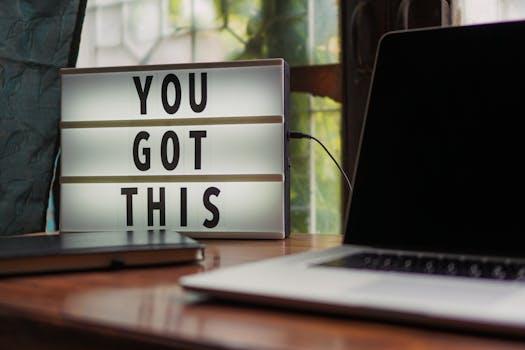 Photo by Prateek Katyal on Pexels
Planlama Aşaması
Strateji Geliştirme: Öğrenciler, belirledikleri hedeflere ulaşmak için çeşitli stratejiler geliştirmelidirler, bu kritik bir adımdır.
Zaman Yönetimi: Başarı için zaman yönetimi becerileri, etkin öğrenme ve sonuçları iyileştirmek açısından büyük önem taşır.
İzleme Süreçleri: Planlanan stratejilerin uygulanma sürecinin izlenmesi, gerektiğinde revize edilmesini sağlayarak başarıyı artırır.
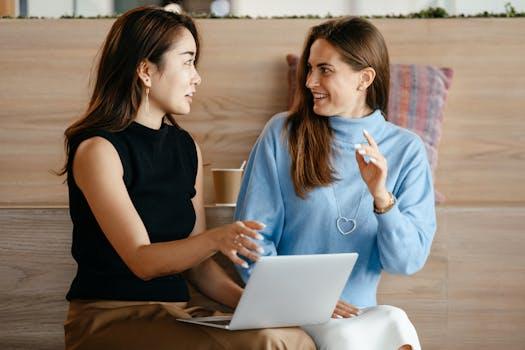 Photo by Alexander Suhorucov on Pexels
Uygulama ve Eylem
Öğrenme Stilleri: Öğrencilerin bireysel öğrenme stillerine uygun yöntemler belirlemesi, sürecin etkinliği için kritik öneme sahiptir.
Teknik Seçimi: Kullanılacak tekniklerin seçimi, öğrencinin hedeflerine ulaşmasında etkili sonuçlar elde etmesine yardımcı olmalıdır.
Etkileşim ve İletişim: Öğrenciler arasındaki etkileşim ve iletişim, öğrenme süreçlerinin daha dinamik ve verimli hale gelmesini sağlar.
İzleme ve Değerlendirme
İzleme Süreci: Öğrenciler, kendi öğrenme süreçlerini izleyerek güçlü ve zayıf yönlerini belirlemelidir.
Performans Değerlendirme: Kendi performans değerlendirmeleri, öğrencilerin hangi alanlarda iyileştirmeye ihtiyaç duyduğunu gösterir.
Strateji Revizyonu: Gerekli durumlarda stratejilerin gözden geçirilmesi, öğrenme sürecinin etkinliğini artırır.
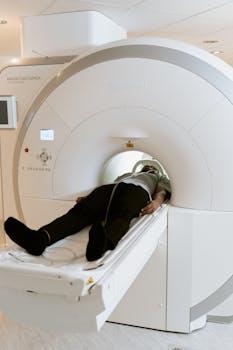 Photo by MART  PRODUCTION on Pexels
Motivasyonun Rolü
İçsel Motivasyonun Rolü: Özdüzenlemeli öğrenmede içsel motivasyon, öğrencilerin öğrenme süreçlerini etkili bir şekilde yönetmelerine yardımcı olur.
Kendilik Denetimi: Öğrencilerin kendi motivasyonlarını düzenleyebilmeleri, öğrenme hedeflerine ulaşmalarını kolaylaştıran bir beceridir.
Başarı ve Motivasyon İlişkisi: Öğrenciler başarı elde ettikçe içsel motivasyonları artar, bu da öğrenmeye olan ilgilerini güçlendirir.
Stratejilerin Kullanımı
Not Alma: Öğrenciler, bilgiyi kaydetmek için etkili not alma teknikleri kullanarak öğrenme süreçlerini desteklemelidir.
Özet Çıkarma: Kapsamlı içerikleri daha kolay anlamak için öğrencilerin bilgi özetleme becerilerini geliştirmeleri önemlidir.
Sorgulama Yöntemleri: Öğrenmeyi derinleştirmek adına öğrencilerin sorgulama yaparak kritik düşünme yeteneklerini güçlendirmeleri teşvik edilmelidir.
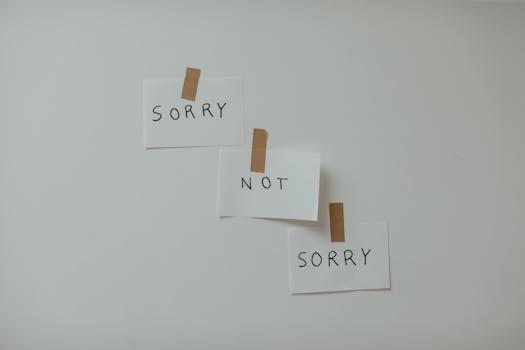 Photo by Cup of  Couple on Pexels
Zaman Yönetimi Becerileri
Zaman Yönetimi Stratejileri: Öğrencilerin zamanlarını etkili bir şekilde yönetmeleri, öğrenme süreçlerinin verimliliğini büyük ölçüde artırır.
Günlük Planlama: Günlük görevlerin planlanması, amaçlara ulaşmada disiplini sağlamak ve ilerlemeyi takip etmek açısından kritiktir.
Dikkat Dağıtıcıların Azaltılması: Zaman yönetiminde dikkat dağıtıcı unsurların minimize edilmesi, odaklanmayı ve öğrenme etkinliğini artırır.
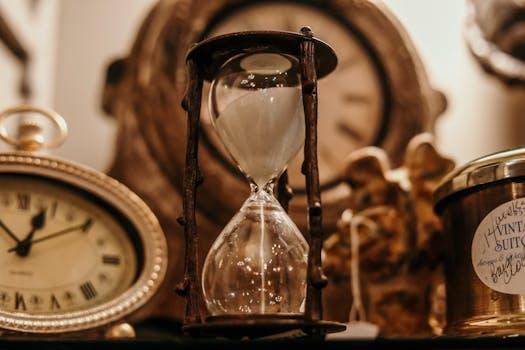 Photo by Jordan Benton on Pexels
Geri Bildirim ve Kendini Değerlendirme
Geri Bildirim Kullanımı: Öğrenciler, aldıkları geri bildirimleri etkili bir şekilde değerlendirerek öğrenme süreçlerini geliştirebilirler.
Kendi Performans Değerlendirmesi: Kendi performanslarını değerlendirerek öğrenciler, güçlü ve zayıf yönlerini tespit edebilirler.
Öğrenme Süreçlerinin İzlenmesi: Öğrencilerin ilerlemelerini düzenli olarak izlemeleri, hedeflerine ulaşmalarında kritik rol oynar.
Teknolojinin Rolü
Dijital Araçların Rolü: Dijital araçlar, öğrencilerin öğrenme süreçlerini daha etkili bir şekilde yönetmelerine yardımcı olmaktadır.
Online Öğrenme Platformları: Bu platformlar, içeriklere erişimi kolaylaştırarak, özdüzenlemeli öğrenmenin etkinliğini artırmaktadır.
Etkin Uygulamalar: Öğrenmeyi destekleyen uygulamalar, öğrencilere kişiselleştirilmiş öğrenme deneyimleri sunarak süreci zenginleştirir.
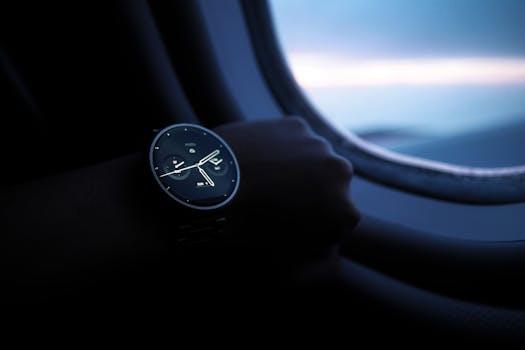 Photo by Donald Tong on Pexels
Öğrenme Tarzları
Öğrenme Stilleri: Görsel, işitsel ve kinestetik öğrenme stillerine göre özdüzenlemeli stratejiler geliştirmek önemlidir.
Farklılıkların Önemi: Her öğrencinin benzersiz öğrenme tarzları vardır. Bu farklılıklar öğrenme süreçlerini etkiler.
Bireysel Yaklaşımlar: Öğrencilerin bireysel öğrenme tarzlarını belirleyip uyum sağlamaları, başarıyı artırmak için gereklidir.
Özgüvenin Önemi
Özgüvenin Rolü: Özgüven, öğrencilerin özdüzenleme becerilerini geliştirmeleri için gerekli bir temel oluşturmaktadır.
Düşük Özgüven Etkisi: Düşük özgüvene sahip öğrenciler, öğrenme süreçlerinde aktif katılımı sağlamakta büyük güçlükler yaşayabilirler.
Özgüveni Artırma Stratejileri: Özgüveni artırmak için olumlu geri bildirim, başarıyı kutlama ve destekleyici sosyal ortam önemlidir.
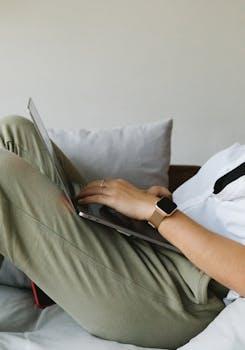 Photo by Meruyert Gonullu on Pexels
Sosyal Destek Sistemleri
Sosyal Destek: Özdüzenlemeli öğrenme sürecinde öğretmenlerin, ailelerin ve arkadaşların desteği öğrencilere büyük katkı sağlar.
Aile Katılımı: Ailelerin süreç içindeki rolü, öğrencilerin motivasyonunu artırarak başarılarını desteklemek için kritik öneme sahiptir.
Arkadaş Desteği: Arkadaşlar arasında işbirliği ve destek, öğrenme süreçlerine olan bağlılığı artırarak etkinliği güçlendirir.
Örnek Olay İncelemesi
Başarılı Örnekler: Özdüzenlemeli öğrenmede başarılı olan öğrenci örnekleri, ilham verici deneyimler aracılığıyla aktarılmalıdır.
Deneyim Paylaşımı: Öğrencilerin kendi özdüzenlemesi deneyimlerini paylaşmaları, öğrenme süreçlerine dair farklı bakış açıları sunar.
Yansıtıcı Uygulama: Öğrenciler, kendi öğrenme yaklaşımlarını değerlendirmek için yansıtıcı uygulamalar geliştirmelidir.
Kooperatif Öğrenme
Kooperatif Öğrenme: Öğrencilerin birlikte çalışarak problem çözme becerilerini geliştirmeleri, öğrenmenin sosyal yönünü güçlendirir.
Sosyal Etkileşim: Gruplar arasındaki etkileşim, öz-düzenlenmeyi teşvik eder; öğrencilerin iletişim becerilerinin artmasını sağlar.
Peer Feedback: Arkadaşlarından alınan geri bildirim, öğrencilerin öz farkındalığını artırarak gelişimlerini destekler.
Eleştirel Düşünme
Eleştirel Düşünme: Öğrencilerin kaynakları analiz etmeleri, bilgi kalitesini değerlendirmeleri için eleştirel düşünmeyi geliştirmeleri önemlidir.
Bilgi Kaynakları Yönetimi: Öğrencilerin çeşitli bilgi kaynaklarından yararlanarak öğrenim süreçlerini zenginleştirmeleri, bilgiyi daha etkili kullanmalarına yardımcı olur.
Sorgulayıcı Yaklaşım: Öğrenme deneyimlerini derinleştirmek için öğrenciler, sorgulayıcı yöntemler kullanarak aktif katılım sağlanmalıdır.
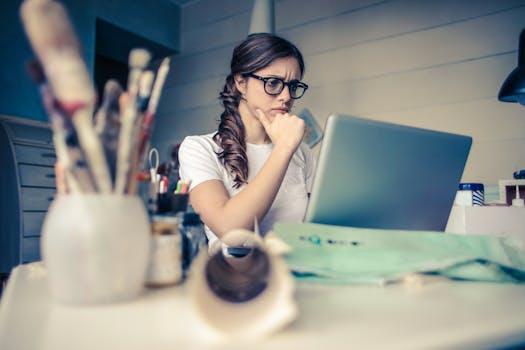 Photo by Andrea Piacquadio on Pexels
Kendi Öğrenme Günlüğü Tutmanın Faydaları
Öğrenme Günlükleri: Öğrencilerin öğrenme süreçlerini izlemek, özfarkındalık ve öz düzenleme becerilerini geliştirmelerine yardımcı olur.
Gelişim Takibi: Düzenli günlük tutmak, öğrencilerin kendi ilerlemelerini değerlendirmek için simgesel bir kaynak sunar.
Refleksiyon Süreci: Öğrenciler, öğrenme deneyimlerini yansıtarak güçlü ve zayıf yönlerini analiz etme fırsatı bulurlar.
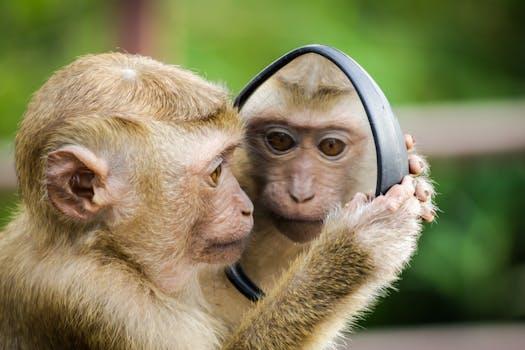 Photo by Andre Mouton on Pexels
Bağlamın Öğrenmeye Etkisi
Öğrenme Bağlamının Rolü: Bağlam, öğrenme sürecindeki bilgilerin algılanışını etkileyerek sürekliliği ve motivasyonu artırır.
Anlamlı Bilgi İlişkisi: Bilgilerin anlamlı bir çerçevede sunulması, öğrencinin aktif katılımını ve derin öğrenmeyi destekler.
Kontekstin Önemi: İlgili bağlamlar, öğrencilerin bilgiye olan ilişkisini güçlendirerek öğrenme deneyimini iyileştirir.
Problem Çözme Becerileri
Problem Çözme Becerileri: Özdüzenlemeli öğrenme, öğrencilerin karşılaştıkları problemleri analiz edip etkin çözümler geliştirmelerine yardımcı olmaktadır.
Zorlukların Aşılması: Öğrencilere, sorunlarla başa çıkmaları ve bunları aşmaları için gerekli stratejiler öğretilmelidir.
Gelişimsel Öğrenme: Bu yaklaşım, öğrencilerin uygulama yaparak ve deneyim kazanarak sürekli olarak gelişmelerine olanak tanır.
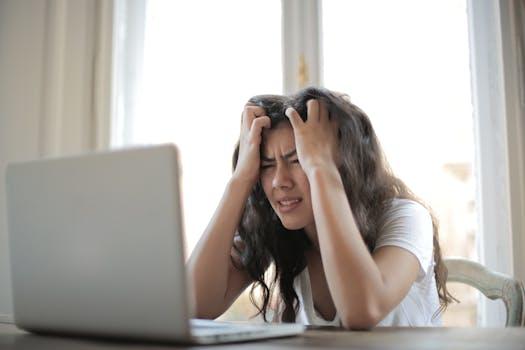 Photo by Andrea Piacquadio on Pexels
Hata Yapmanın Öğrenme Üzerindeki Etkisi
Hataların Öğrenmedeki Rolü: Hata yapma süreci, öğrenmede engel değil fırsat olarak değerlendirilmeli ve teşvik edilmelidir.
Geri dönüşleri Değerlendirme: Hatalar sonrası elde edilen geri bildirimler, öğrenme süreçlerini geliştirmek için önemli fırsatlar sunar.
Öğrenimin Sürekliliği: Hatalar, öğrencilerin öğrenme süreçlerinde sürekli gelişim sağlamaları için güçlü bir motivasyon kaynağıdır.
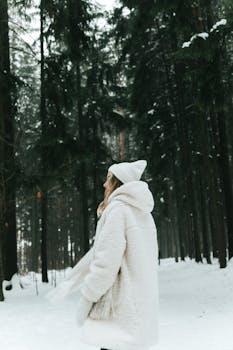 Photo by Vlad Deep on Pexels
Uyum Sağlama Yeteneği
Esnek Öğrenme: Esneklik, öğrencilerin değişen koşullara ayak uydurabilmesini sağlayarak öğrenme süreçlerini biçimlendirir.
Dinamik Adaptasyon: Öğrenciler, farklı durumlarla karşılaştıklarında kendilerini yenileyerek etkili çözümler geliştirmelidir.
İyileşen Süreçler: Esnek bir öğrenme yaklaşımı, öğrencilere kendi gelişim süreçlerini sürekli olarak iyileştirme fırsatı sunar.
Uygulamalı Öğrenme Faaliyetleri
Uygulamalı Öğrenme: Projeler ve deneyler, özdüzenlemeli öğrenmenin somut deneyimlerle pekişmesini sağlayarak öğrencilerin katılımını artırır.
Deneyimsel Süreçler: Öğrenciler uygulamalı öğrenme faaliyetleriyle derinlemesine bilgi edinir ve elde ettikleri bilgiyi pratiğe dökerler.
Gözlem ve Analiz: Gerçek dünya projelerinde gözlem yapma, öğrencilerin teorik bilgilerini pratiğe entegre etmelerini sağlar.
Oyun Tabanlı Öğrenme
Oyun Tabanlı Öğrenme: Oyunlar, öğrencilere etkileşimli deneyimler sunarak özdüzenlemeyi teşvik eden güçlü araçlardır.
Eğlenceli Aktivitelerin Rolü: Eğlenceli aktiviteler, öğrenme motivasyonunu artırarak öğrencilerin katılımını ve öğrenme süreçlerini zenginleştirir.
İkili ve Grup Oyunları: İkili ve grup oyunları, sosyal etkileşimi geliştirerek işbirlikçi öğrenmeyi teşvik eder.
Farkındalık ve Mindfulness
Farkındalık Uygulamaları: Bu uygulamalar, öğrencilerin düşünce ve duygularını analiz etmelerine yardımcı olarak özdüzenlemeyi artırır.
Duygusal Farkındalık: Öğrenciler, kendi duygusal durumlarını tanıyarak öğrenme süreçlerini etkin bir şekilde yönetebilirler.
Düşünce Süreçleri: Ozdüzenleme için düşünce süreçlerinin anlaşılması, öğrencilere karar verme yeteneklerini geliştirme fırsatı sunar.
Kendini Yansıtma Teknikleri
Özdeğerlendirme Önemi: Öğrencilerin öğrenme süreçlerini anlamaları için özdeğerlendirme, kişisel gelişimlerine yönelik çok önemli katkılar sunar.
Duygusal Yansıma Teknikleri: Kendi duygularını analiz eden öğrenciler, öğrenme süreçlerinde daha derin bir anlayış geliştirirler.
Gelişimi Destekleyen Araçlar: Teknikler kullanarak gerçekleştirdikleri özdeğerlendirmeler, öğrencilerin öğrenme süreçlerinde çıkış noktası oluşturur.
Çatışma Çözme Becerileri
Sosyal Beceriler: Özdüzenlemeli öğrenme, öğrencilerin sosyal ilişkilerinde çatışma çözme becerilerini geliştirmelerine yardımcı olur.
Deneyim Paylaşımı: Öğrenciler, öğrendikleri çatışma çözme becerilerini uygulayarak deneyimlerini paylaşmalı ve geliştirmelidir.
Geribildirim Kullanımı: Çatışma çözüm süreçlerinde sağlıklı geri bildirim almak, öğrenmenin etkinliğini artıran bir faktördür.
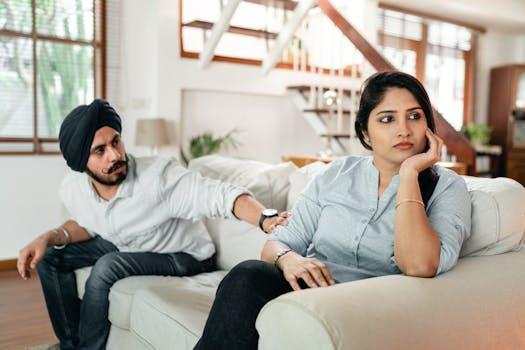 Photo by Ketut Subiyanto on Pexels
Karşılaştırmalı Analiz
Özdüzenlemeli Öğrenme: Özdüzenlemeli öğrenme, öğrencinin kendi öğrenme süreçlerini yönetme yeteneğini geliştirmesi için vazgeçilmezdir.
Geleneksel Yöntemler: Geleneksel eğitimde öğretmen merkezlidir; bu durum, öğrencinin bağımsız öğrenme becerilerini azaltabilir.
Avantajlar ve Dezavantajlar: Her iki yaklaşımın avantajları ve dezavantajları detaylı analiz edilerek en etkili yöntem belirlenmelidir.
Performans İzleme Araçları
Dijital Araçların Etkisi: Dijital öğrenme araçları, öğrencilerin kendi öğrenim süreçlerini izlemeleri ve yönetmeleri için etkili destek sunar.
Uygulamalar ve Yazılımlar: Öğrenmeyi kolaylaştıran uygulamalar, bilgiye erişimi hızlandırarak özdüzenlemeli öğrenmeyi teşvik eder.
Veri Analizi ve İyileştirme: Dijital platformlar, öğrencilerin ilerleme verilerini analiz ederek öğrenim hedeflerine odaklanmalarını sağlar.
Zihin Haritaları
Zihin Haritalarının Kullanımı: Zihin haritaları, bilgiyi görsel olarak düzenleyerek öğrencilerin düşünme süreçlerini yapılandırmalarına yardımcı olur.
Sezgisel Düşünme Destekleme: Bu teknikler, öğrencilerin sezgisel düşünmelerini teşvik ederek yaratıcılıklarını ve problem çözme becerilerini artırır.
Bilgi Bağlantılarını Güçlendirme: Zihin haritaları, farklı kavramlar arasında ilişki kurarak öğrenilen bilgilerin kalıcılığını ve anlaşılabilirliğini artırır.
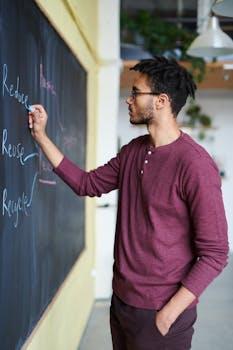 Photo by fauxels on Pexels
Öz Disiplin Geliştirme
Öz Disiplinin Önemi: Öz disiplin, öğrencilerin hedeflerine ulaşmaları için gerekli olan motivasyon ve kararlılığı artırır.
Hedef Odaklılık: Öğrenciler, belirledikleri hedeflere odaklanarak öğrenme sürecinde daha etkili ve sürekli kalmalıdır.
Stratejik Planlama: Öz disiplin geliştiren öğrenciler, stratejik planlar oluşturarak hedeflerine ulaşma şanslarını arttırır.
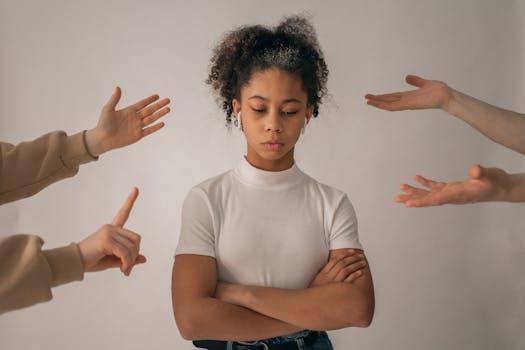 Photo by Monstera Production on Pexels
Bireysel Öğrenme Planları
Bireysel Öğrenme Planları: Öğrenciler, bireysel ihtiyaçlarına uygun planlar oluşturarak özdüzenleme süreçlerini etkinleştirmelidir.
İhtiyaç Analizi: Öğrencilerin kişisel hedefleri için güçlü bir ihtiyaç analizi yaparak daha etkili öğrenme sağlanabilir.
Kendine Yeterlik: Öz yeterliliklerine inanan öğrenciler, özdüzenlemeyi geliştirmek için daha fazla sorumluluk alacaklardır.
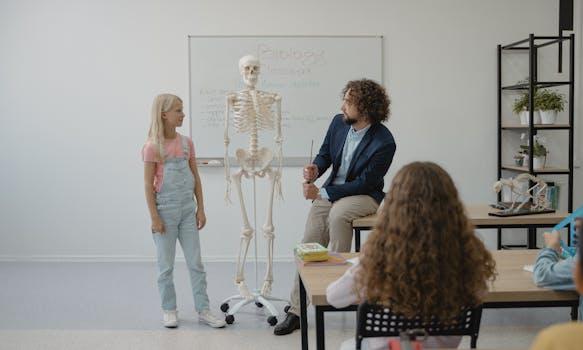 Photo by Tima Miroshnichenko on Pexels
İnovasyon ve Yaratıcılık
Yaratıcı Düşünme: Özdüzenlemeli öğrenme, öğrencilerin yaratıcı düşünme becerilerini geliştirerek yenilikçi yaklaşımlar üretmelerine yardımcı olur.
Zenginleştirici Süreçler: Yenilikçi düşünme becerileri, öğrenme süreçlerini çeşitlendirerek öğrencilerin problem çözme yeteneklerini zenginleştirir.
Öğrenci Katılımı: Aktif katılım, öğrencilerin motivasyonunu artırarak öğrenme deneyimlerini daha anlamlı hale getirir.
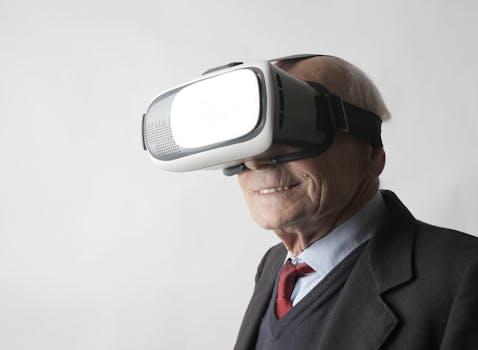 Photo by Andrea Piacquadio on Pexels
Kararlılık ve Azim
Kararlılık ve Azim: Özdüzenlemeli öğrenme sürecinde kararlılık, öğrencilerin hedeflerine ulaşmalarında süreklilik sağlamak için gereklidir.
Uzun Vadeli Başarı: Azim gösteren öğrenciler, karşılaştıkları zorlukları aşarak uzun vadede daha başarılı sonuçlar elde ederler.
Süreklilik Sağlama: Düzenli çaba ve motivasyon, öğrencilerin öğrenme süreçlerinde sürekliliği sağlayarak başarıyı artırır.
Sonuç ve İleriye Dönük Stratejiler
Gelecek Hedeflerin Önemi: Özdüzenlemeli öğrenme, öğrencilerin gelecek hedeflerini belirleyerek öğrenme süreçlerini daha verimli yönetmelerine yardımcı olur.
Öğrenilen Derslerin Değerlendirilmesi: Kazanılan derslerin gözden geçirilmesi, öğrencilerin gelişim alanlarını belirlemiş olmalarını katkı sağlar.
Başarı ve Deneyim Paylaşımı: Öğrenciler arasında deneyim paylaşımı, öğrendikleri bilgilerin pekişmesine ve yeni stratejiler geliştirmeye olanak tanır.
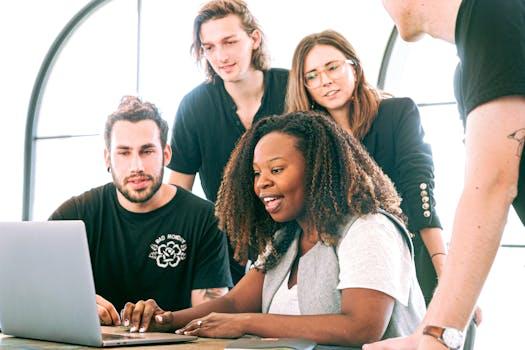 Photo by Canva Studio on Pexels